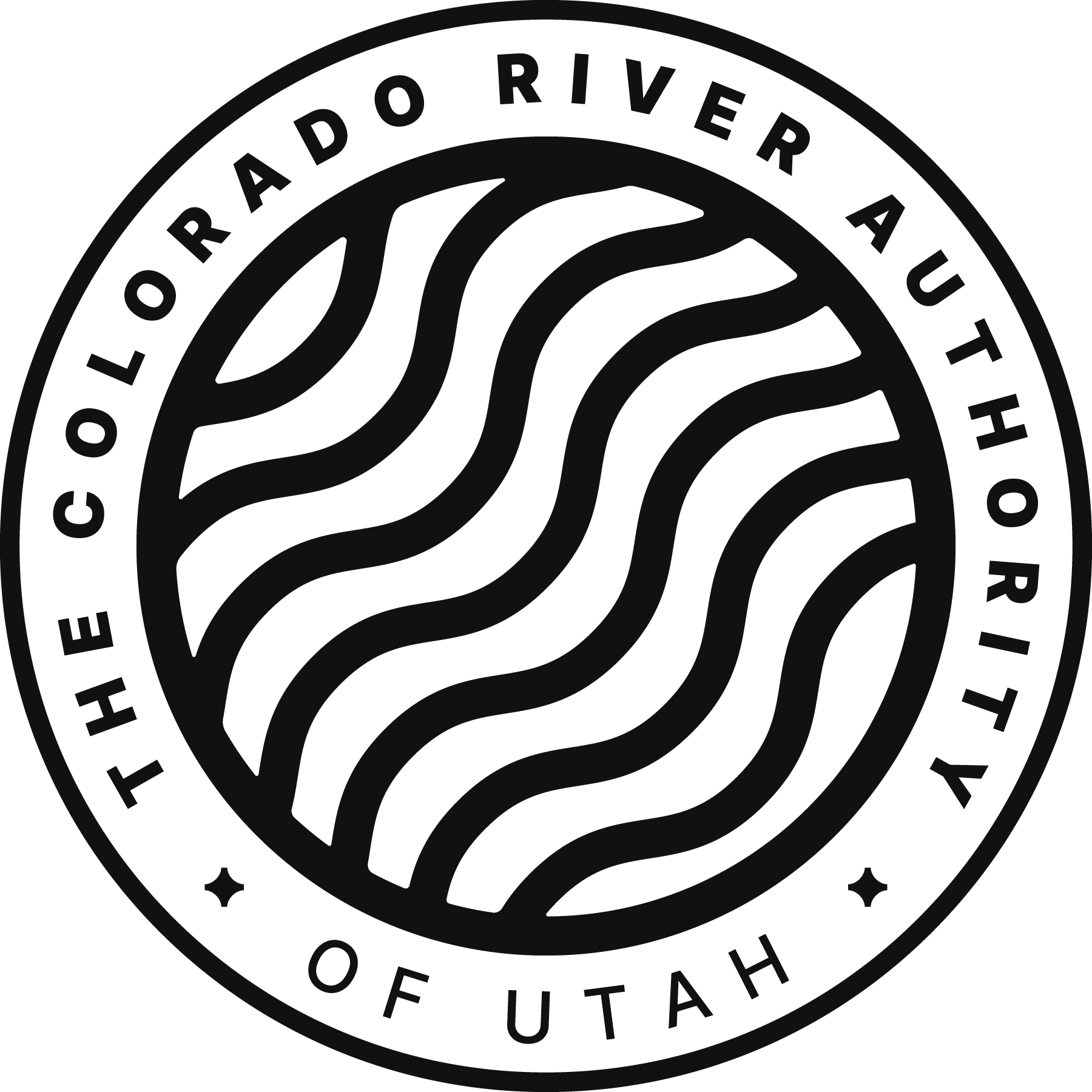 Hydrology & System Status Update May 2025
Colorado River Authority of Utah Board Meeting
Amy Haas, Executive Director
May 22, 2025
SALT LAKE CITY, UTAH
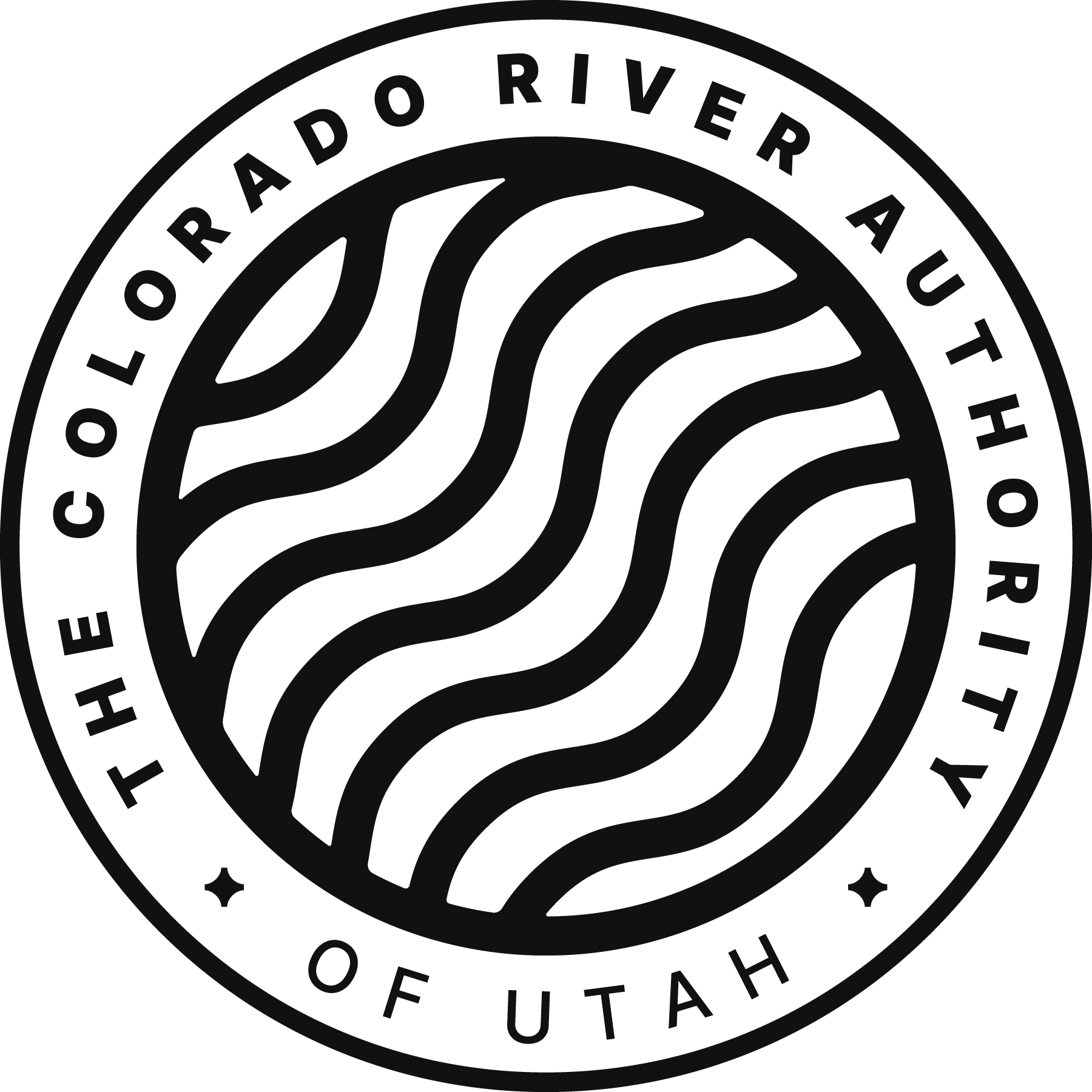 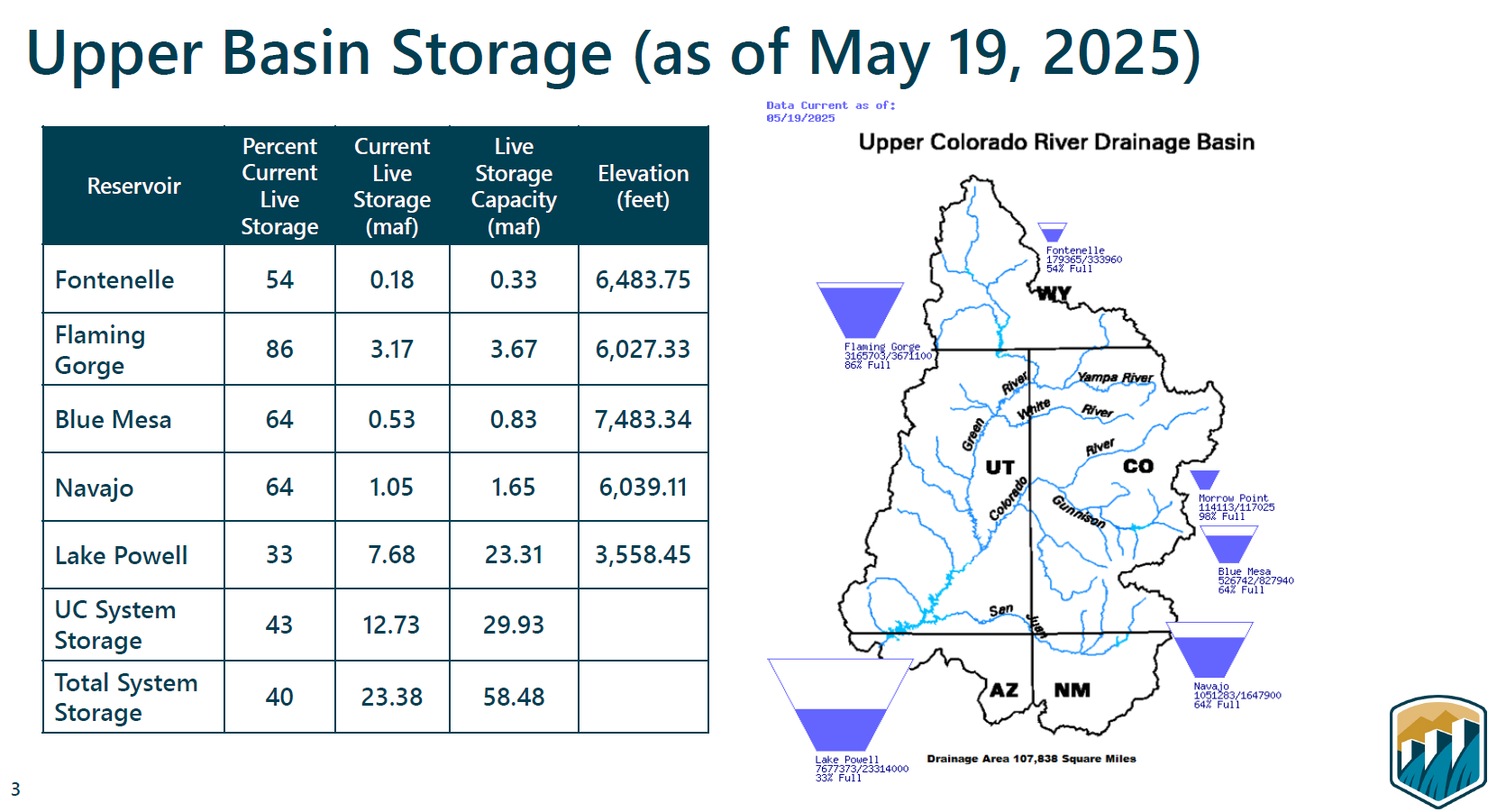 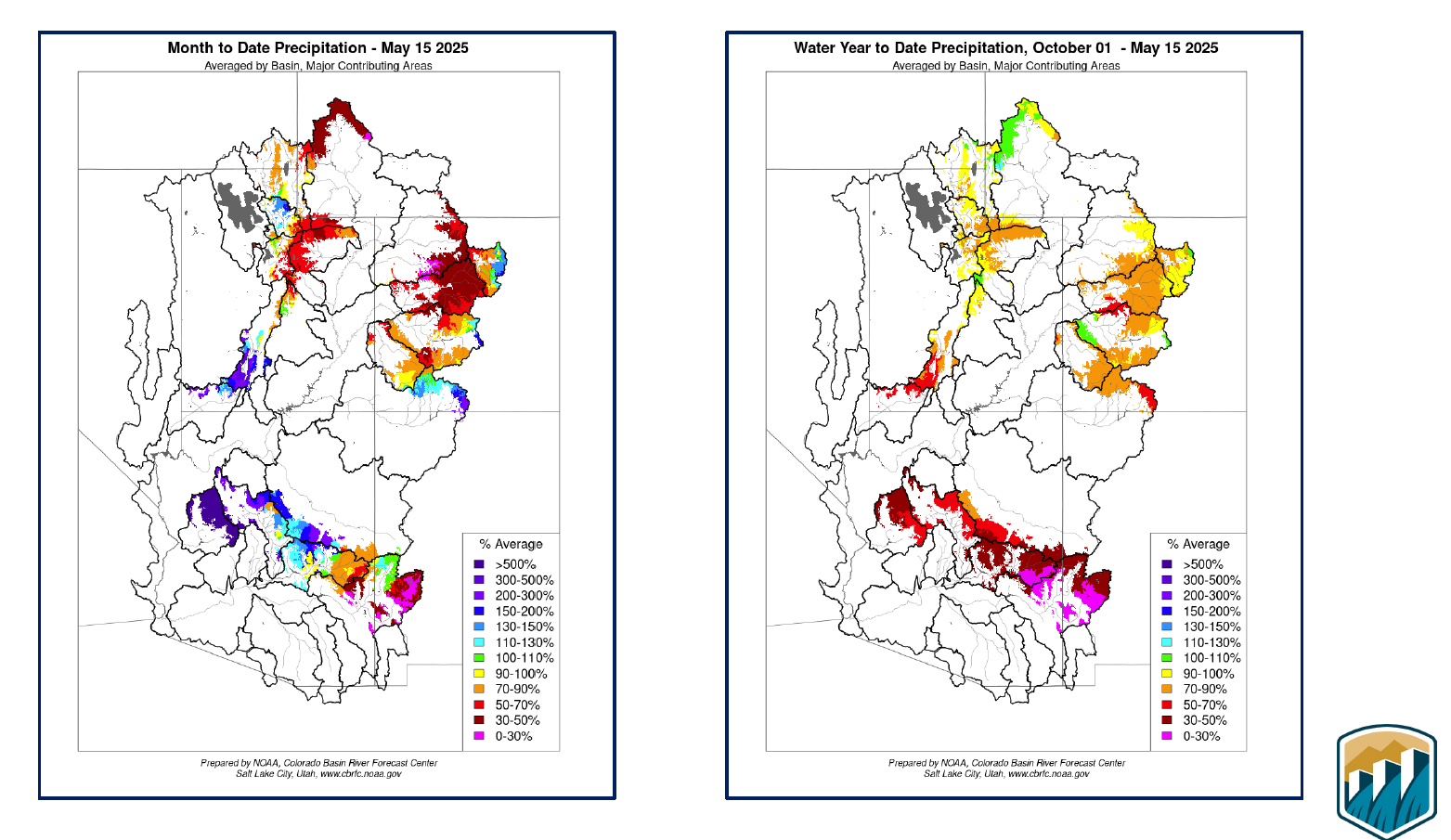 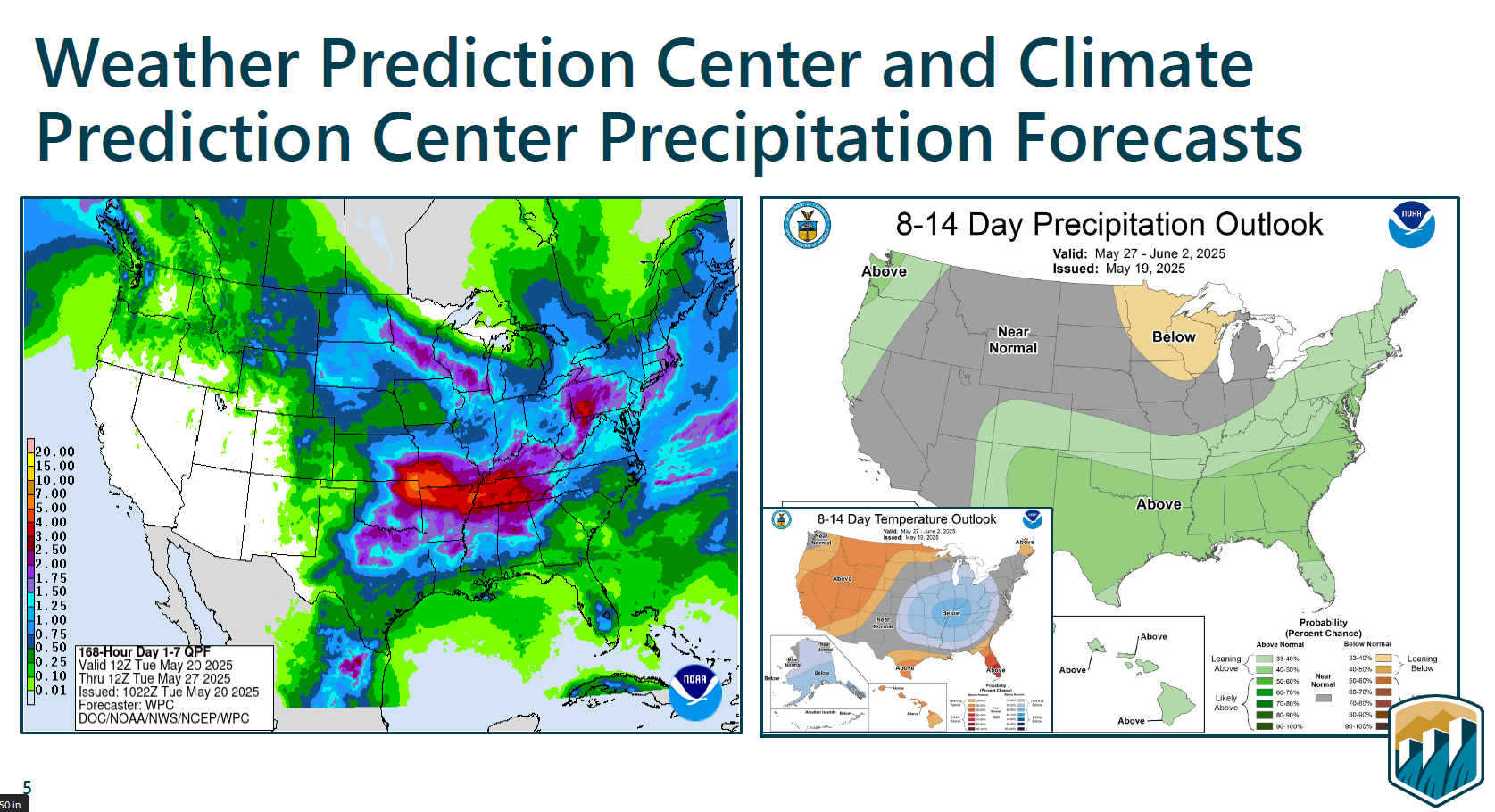 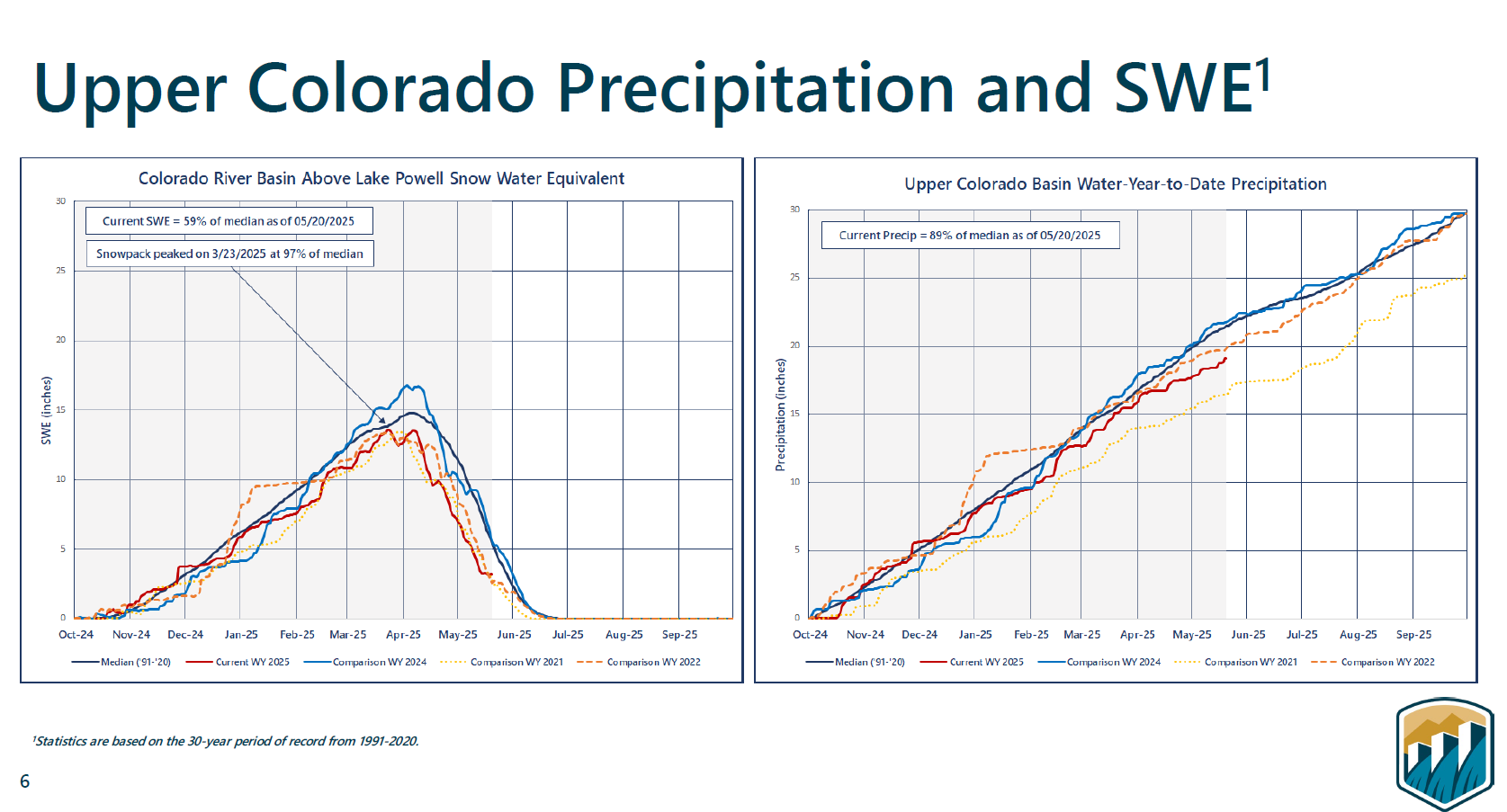 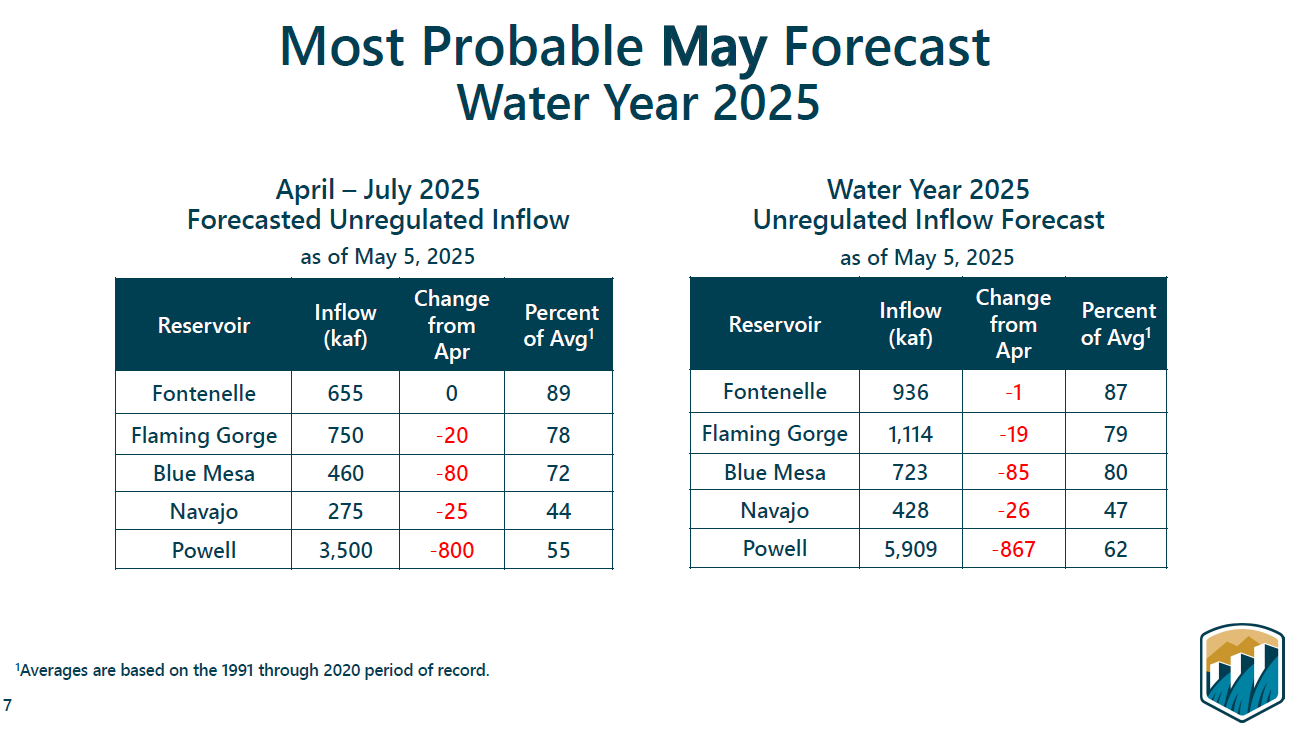 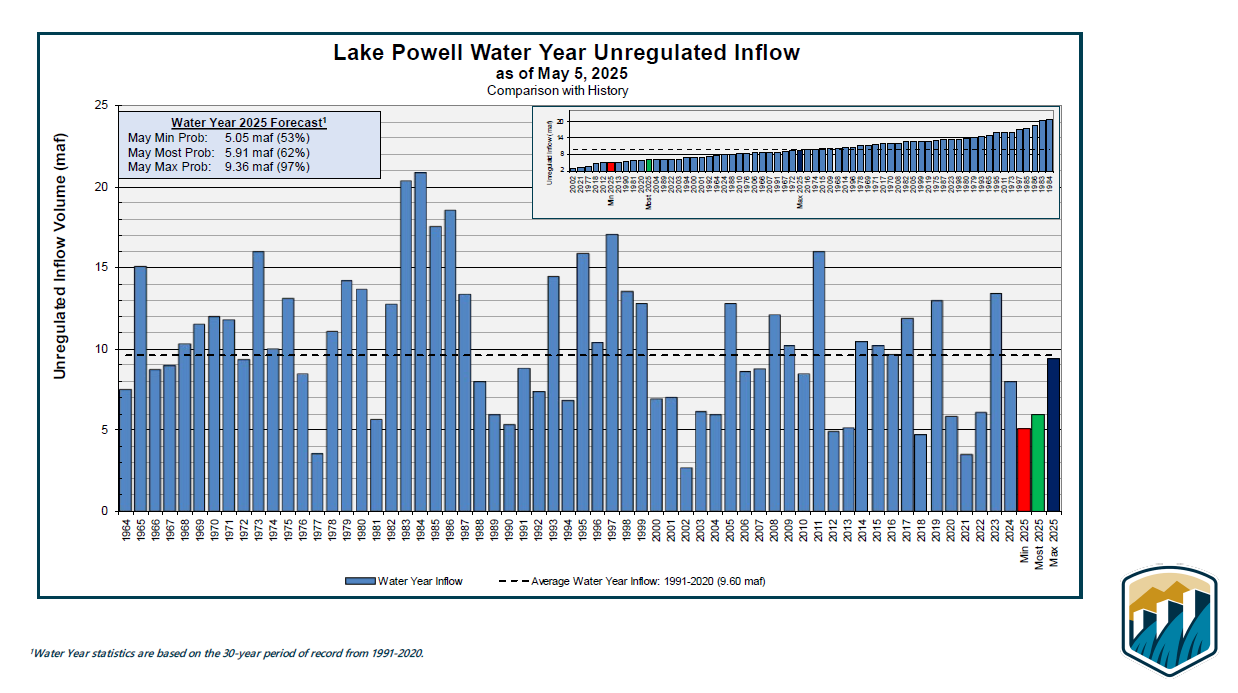 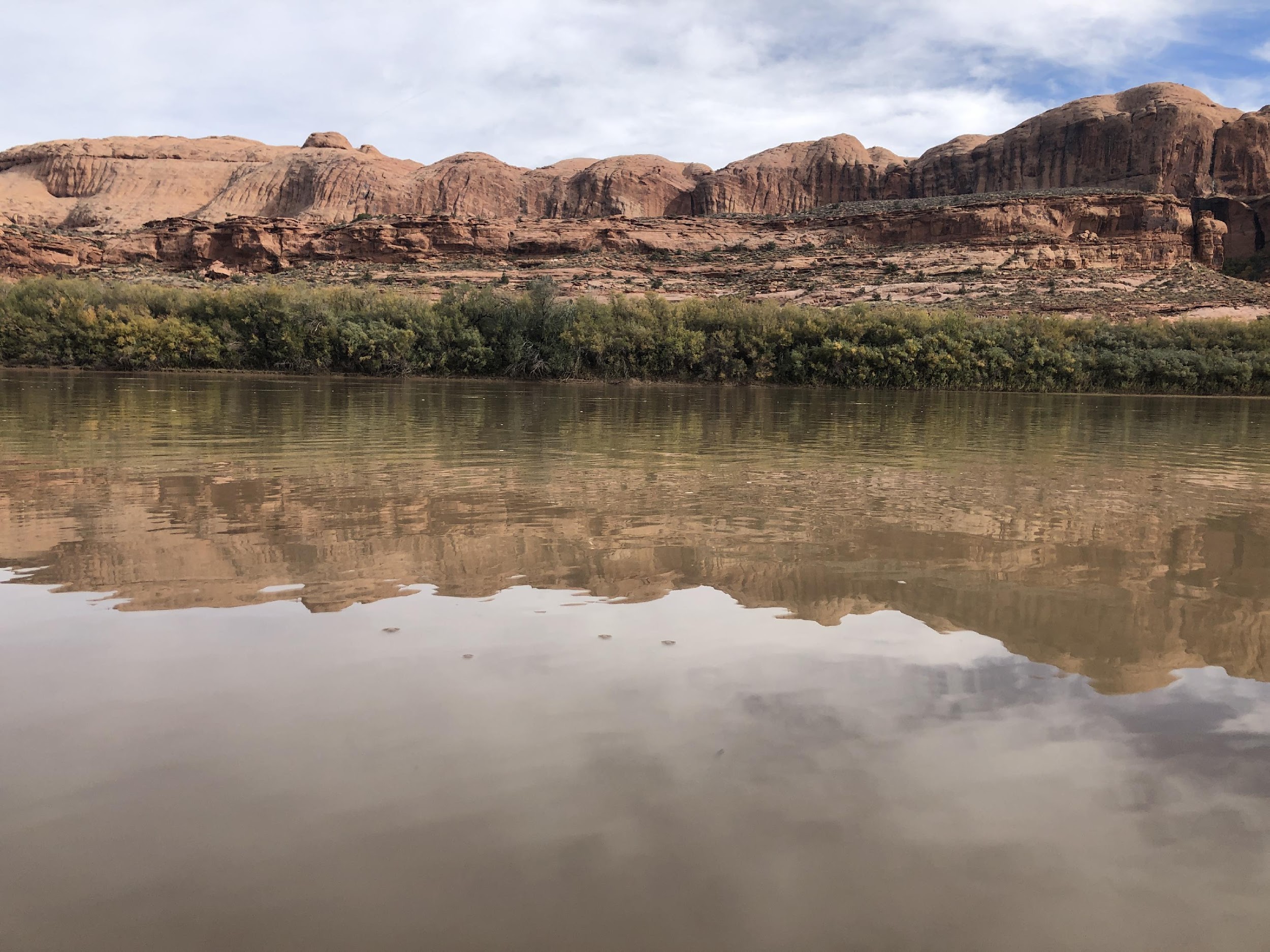 8
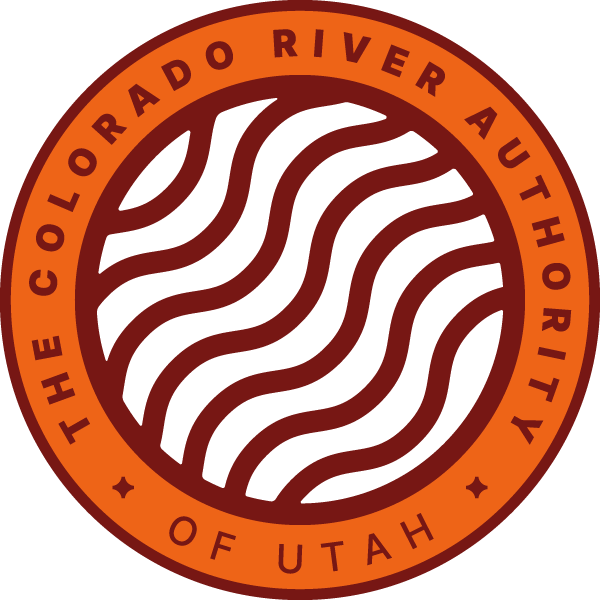 Defending Every Drop
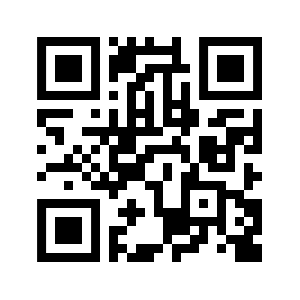 cra.utah.gov
@AuthorityUT
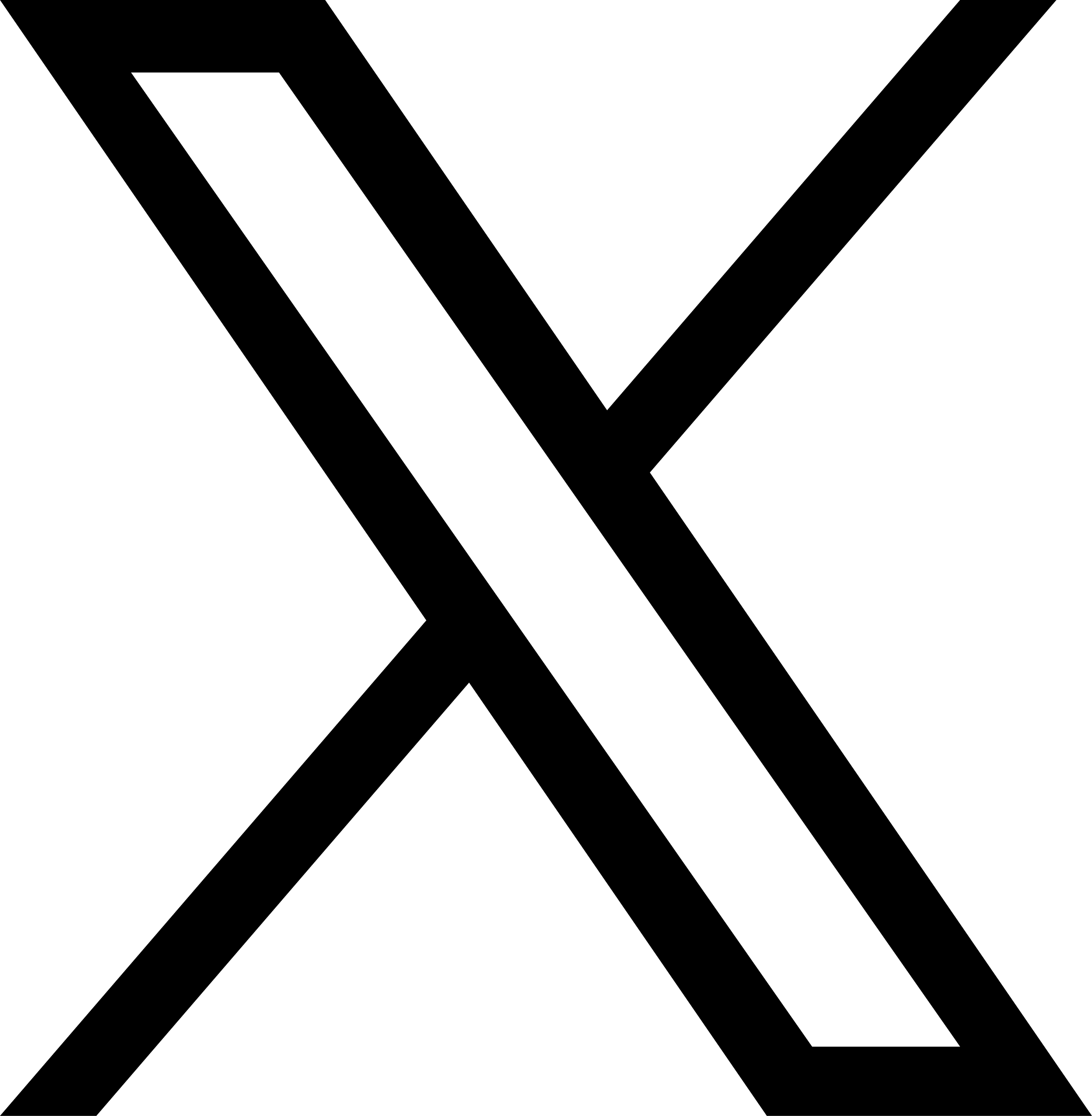 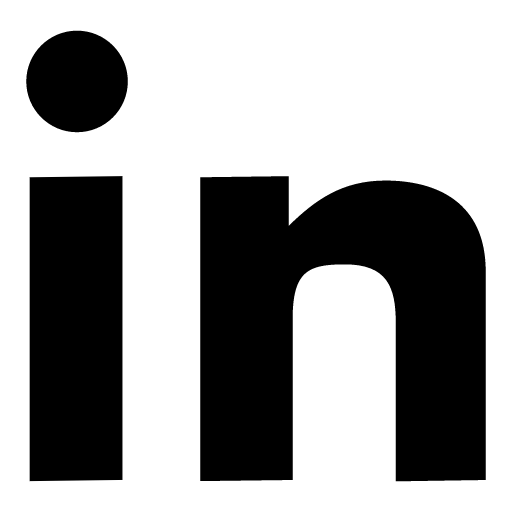 @AmyHaasColoRivr